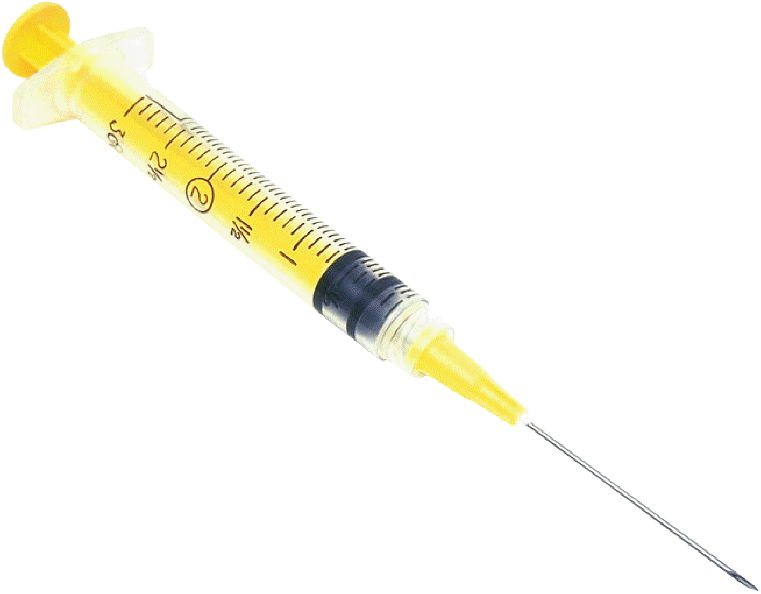 Наркомания
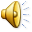 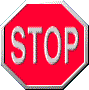 Ответишь своей жизнью!
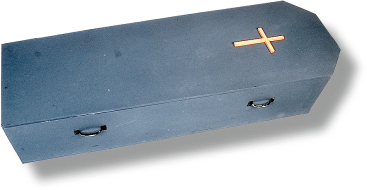 Что такое наркомания? Греческое слово (нарке) означает оцепенение, онемение; «мания» - безумие, сумасшествие.

                        Наркомания - это особое           
                       психическое заболевание, 
                       которое проявляется в   
                        неудержимом влечении  
                              человека к наркотическому 
                           состоянию, при котором 
                       исчезает или ослабляется все 
                       субъективно неприятное и 
                       усиливается субъективно 
                       приятное.
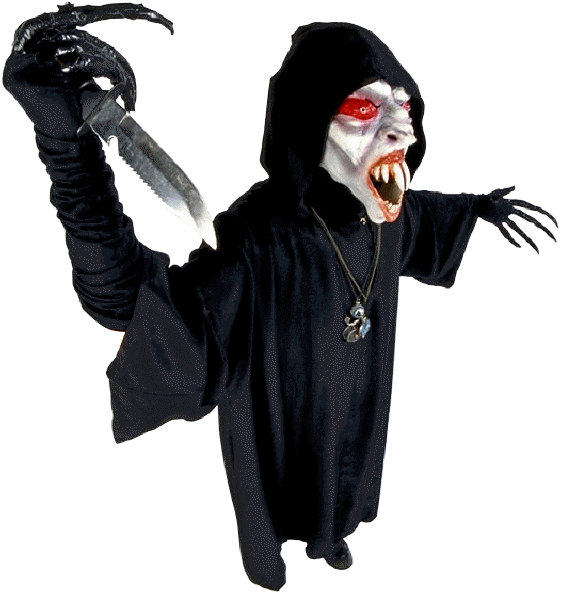 Наркотики – это вещества, которые очень вредно действует на организм человека, одурманивают его. 









По данным Всемирной организации здравоохранения, наркотики заняли первое место среди виновников преждевременной смерти людей, сердечно-сосудистых заболеваний  и злокачественных опухолей.
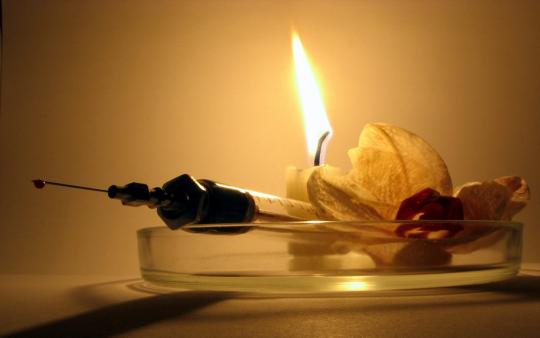 Опасна одноразовая его проба. Неизбежно появляется привычка. 


При отсутствии наркотика человек испытывает мучительное состояние – абстиненцию. 


Его преследует отчаяние, беспокойство, раздражительность, нетерпение, боли в костях и мышцах; он, как при пытке, страдает от тяжкой бессонницы или кошмарных снов.
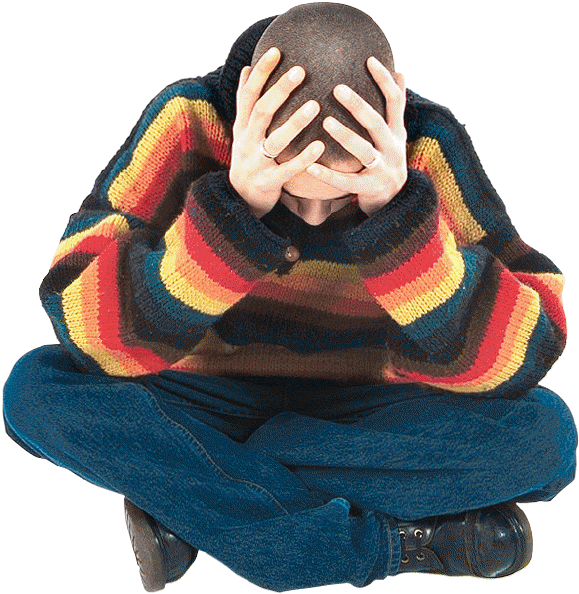 У наркоманов обычно не бывает детей, а среди родившихся часты случаи уродств.
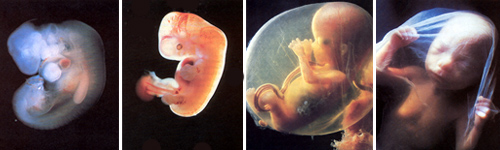 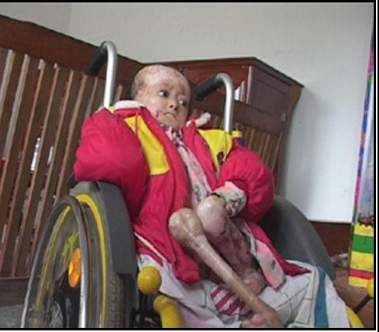 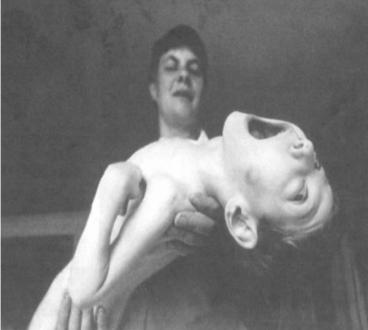 В чём же конкретно заключается вред наркомании?
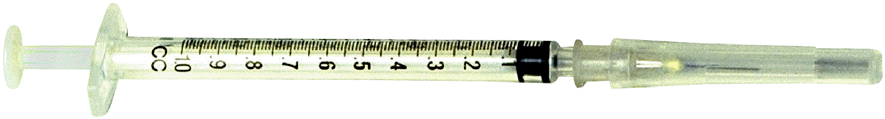 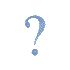 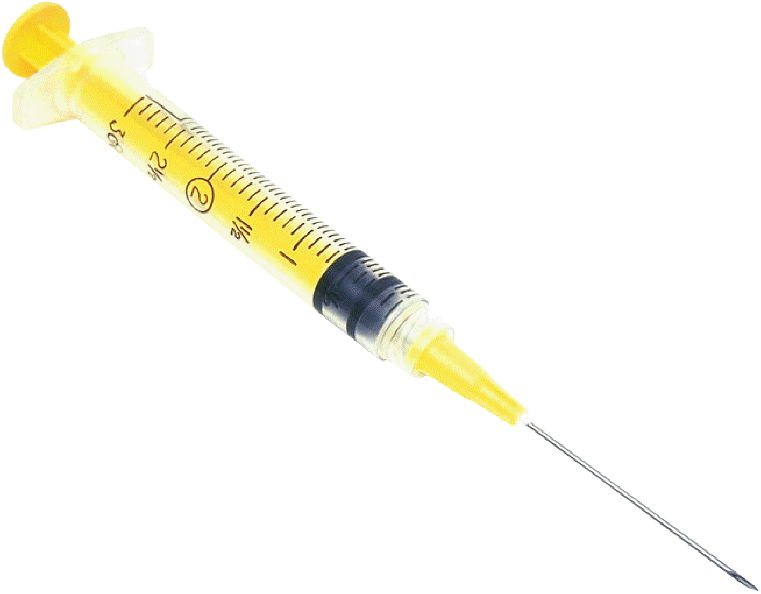 Во-первых, 
  наркоманы плохие работники,
  их трудоспособность, физическая и умственная, снижена, 
   все помыслы связаны с наркотиками – где и как его  добыть, употребить.
Во-вторых, наркомания наносит большой материальный и моральный ущерб, являясь причиной 
   несчастных случаев 
   на производстве, 
   на транспорте,
   в быту, причиной 
   травматизма, 
   заболеваемости, 
   различных 
   правонарушений.
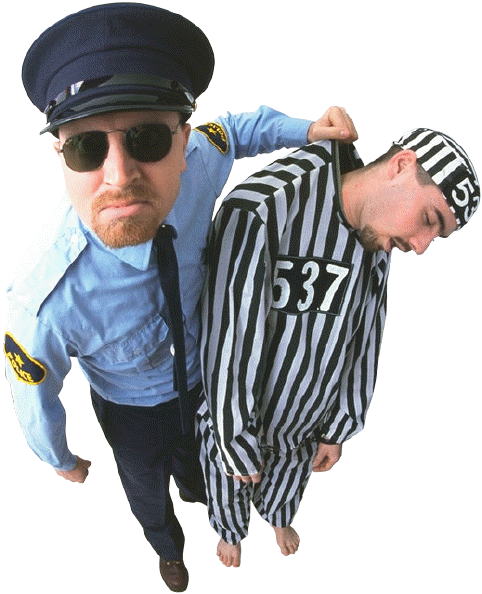 В-третьих, наркоманы создают невыносимые условия для своей семьи, отравляя её своим присутствием, поведением, лишая средств к существованию, совершают тяжёлое преступление по отношению к потомству.
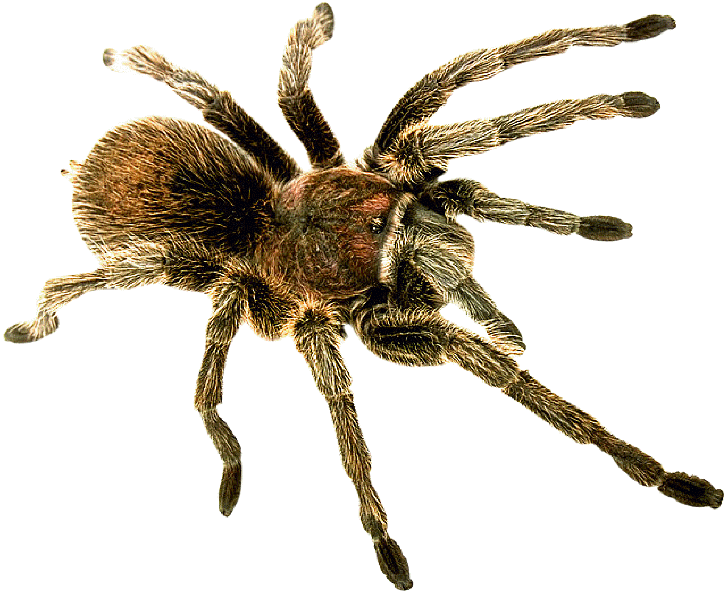 В-четвёртых, наркоманы, деградируя физически и морально, являются обузой для общества, втягивают в этот порок других людей, в первую очередь молодёжь, а затем преждевременно погибают.
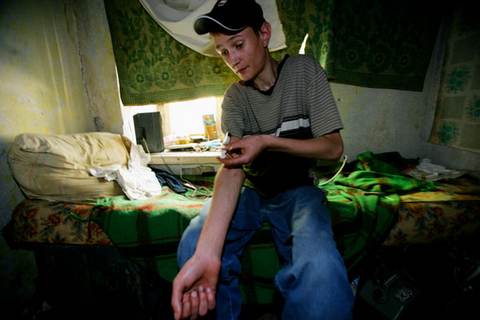 В-пятых, употребление наркотических средств безнравственно.
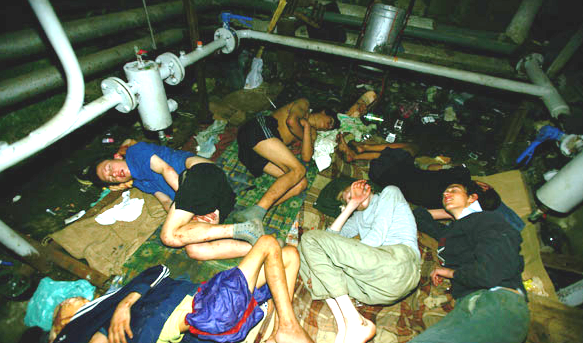 В-шестых, наркологическая болезнь во всех её видах – социально опасное психическое заболевание, угрожающее самому будущему нации, благополучию и здоровью населения всего государства.
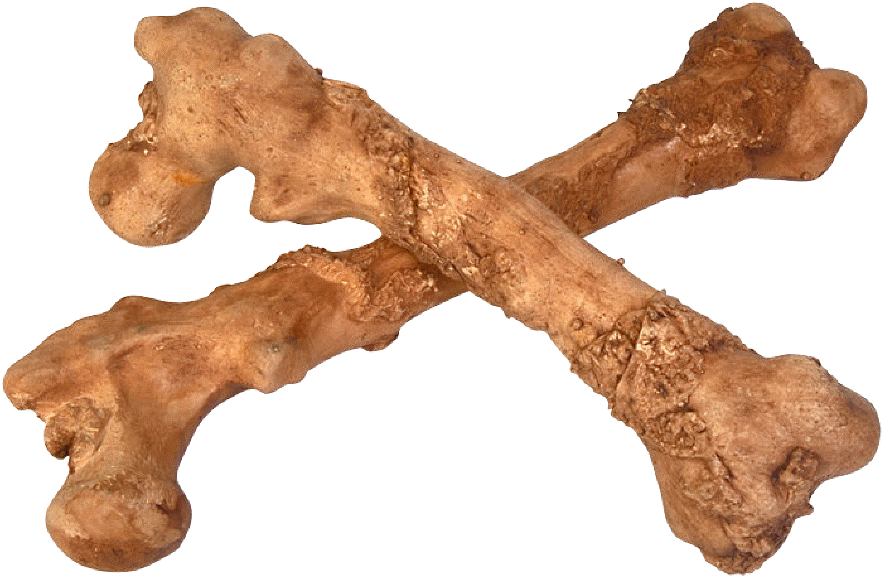 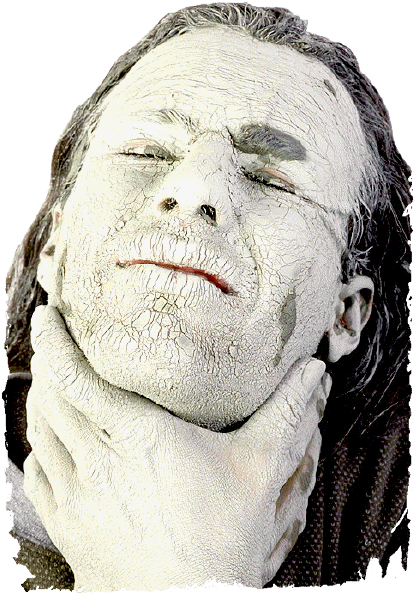 В-седьмых,
наркоманы 
входят в группу
 риска 
распространения 
СПИДа.
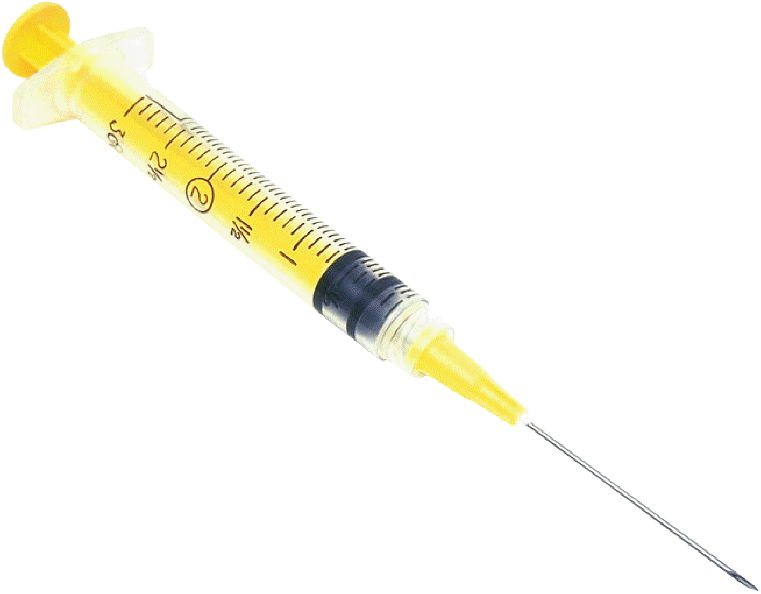 Расплата  неминуема – своим здоровьем, счастьем, жизнью своей.
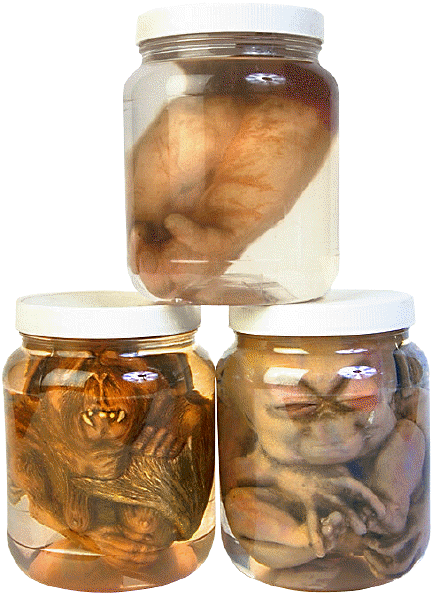 Разве это не страшно?
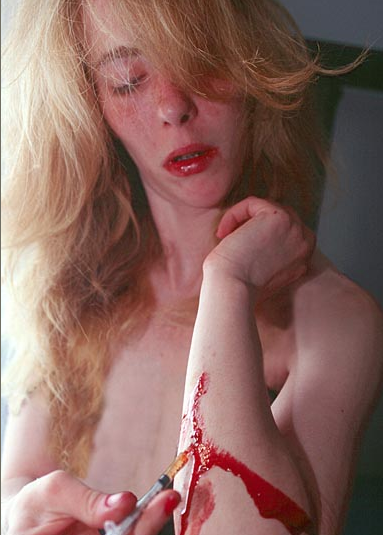 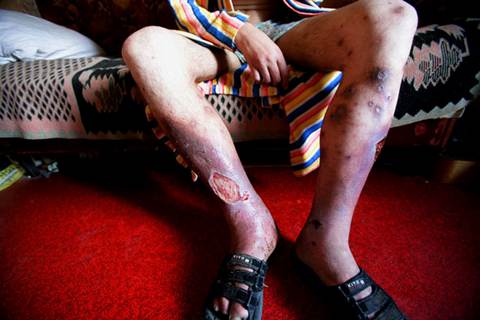 Это наверное больно!
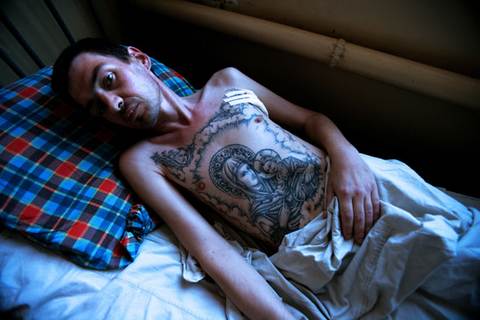 Живой скелет…
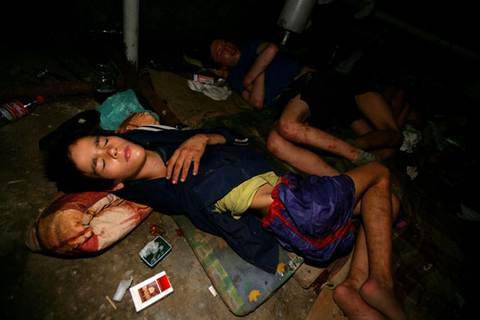 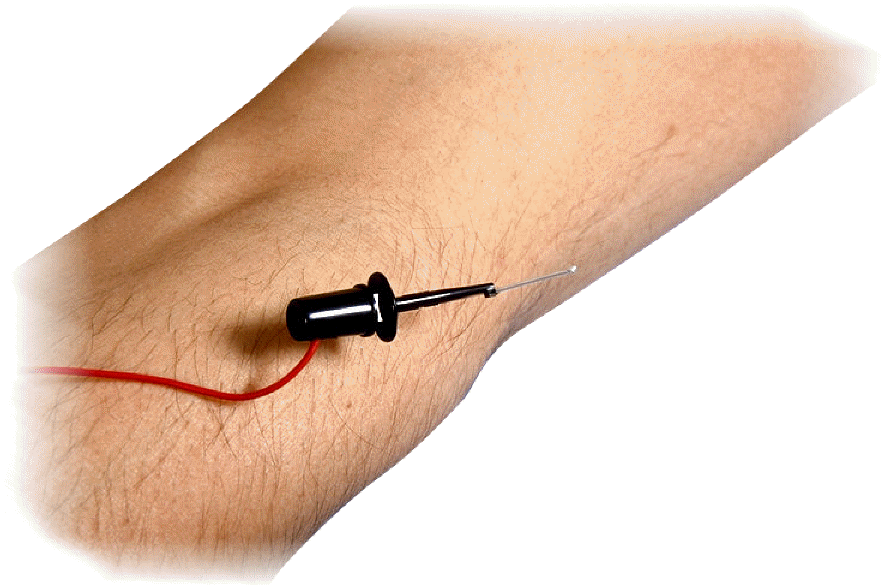 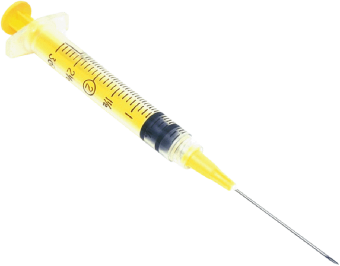 Подумай о себе и своих близких!
Стоит ли рисковать?
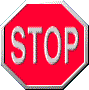